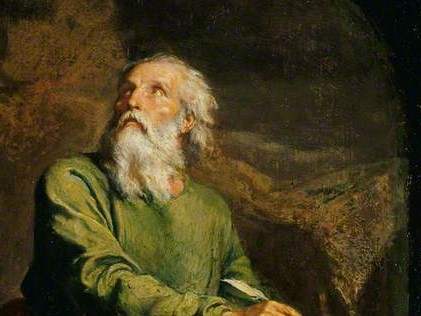 Highlights   From the Book of Isaiah
To Download this lesson go to: 
http://www.purifiedbyfaith.com/Isaiah/Isaiah.htm
https://www.wikiart.org/en/ernest-meissonier/isaiah
Outline of the Book of Isaiah
Isaiah’s Warning of Judgment on Israel (1-39)
Judgement and Hope for Jerusalem (1-12)
Judgement and Hope for the Nations (13-27)
True Deliverance Is Found, Not in Egypt, But in the Lord   (28-35)
The Lessons of History (36-39)
The Deliverance of Jerusalem from Assyria (36-37)
Hezekiah’s Illness and Recovery (38)
A Visit From the Envoys of Babylon (39)
The Promise of Future Hope in the New Jerusalem (40-66)
Hezekiah’s Illness and Recovery (38:1-22)
This week we will be looking at Hezekiah’s “Psalm” which he wrote in response to his illness and recovery (38:9-20)
I have divided this psalm into four parts: 
The Gates of Sheol (38:9-11)
Images of Despair (38:12-14)
Divine Restoration (38:15-17)
Giving Thanks in the Lord’s Temple (38:18-20)
Mackay, John L. – A Study Commentary on Isaiah Volume I: Chapters 1-39  (pp. 799-801)
The Gates of Sheol (38:9-11)
38:9 This is the prayer of King Hezekiah of Judah when he was sick and then recovered from his illness: 10 “I thought, ‘In the middle of my life I must walk through the gates of Sheol, I am deprived of the rest of my years.’ 11 “I thought, ‘I will no longer see the LORD in the land of the living, I will no longer look on humankind with the inhabitants of the world.
38:9 This is the prayer of King Hezekiah of Judah when he was sick and then recovered from his illness: 10 “I thought, ‘In the middle of my life I must walk through the gates of Sheol, I am deprived of the rest of my years.’
This section introduces a song (or psalm) of thanksgiving composed by Hezekiah after the LORD healed him from his fatal disease. 
In this psalm he reflects on his experience while ill (38:10-14) and then offers praise for God’s healing (38:15-20). 
It is evident that during his illness Hezekiah’s thoughts had been very gloomy: he lamented the fact that he was going to die while “in the middle of [his] life ”. 
Hezekiah would have been about thirty-nine years old at the time, which is about half of the expected lifespan in his day (around seventy or eighty years – see Ps. 90:10).
He describes his premature death as going “through the gates of Sheol”.
Mackay, John L. – A Study Commentary on Isaiah Volume I: Chapters 1-39  (pp. 807–808)
38:9 This is the prayer of King Hezekiah of Judah when he was sick and then recovered from his illness: 10 “I thought, ‘In the middle of my life I must walk through the gates of Sheol, I am deprived of the rest of my years.’
“Sheol” is a term about which there is much discussion among biblical scholars. 
Most modern translations simply transliterate this Hebrew word and capitalize it as the name given to the place where people go when they die. 
But is it a place of punishment for the wicked (i.e. hell), or a common destiny for all mankind (i.e. the grave)? 
Or perhaps, though everyone goes there, different compartments exist, reflecting the different destinations of the righteous and the wicked? 
This unique term is used throughout the Old Testament to refer to the afterlife, without a lot of detail given as to exactly what that looked like.
Mackay, John L. – A Study Commentary on Isaiah Volume I: Chapters 1-39  (p. 145)
38:9 This is the prayer of King Hezekiah of Judah when he was sick and then recovered from his illness: 10 “I thought, ‘In the middle of my life I must walk through the gates of Sheol, I am deprived of the rest of my years.’
Hezekiah then says, “I am deprived of the rest of my years”. 
The Hebrew word that Hezekiah uses here (translated “deprived”) implies that he viewed this “deprivation” of the latter portion of his life a punishment – which then only adds to his bitterness.
In other words, in the normal course of events Hezekiah might have expected a longer life.
But now he believes that, because of his sins, God is taking away from him what would ordinarily remain of his life.
Young, Edward J. – The Book of Isaiah – Volume 2; Eerdmans; pp. 517–518
38:11 “I thought, ‘I will no longer see the LORD in the land of the living, I will no longer look on humankind with the inhabitants of the world.
Hezekiah is speaking as an Old Testament believer for whom the kind of life that he would experience after death was somewhat unclear because, at that point, there been very little revelation concerning it. 
So, Hezekiah does not focus here on what lies beyond death, but on what he knows he will leave behind in this life. 
For example, he had enjoyed fellowship with the LORD as he worshiped in the temple, and it appears to him that he when he dies, he is going to lose this.
Mackay, John L. – A Study Commentary on Isaiah Volume I: Chapters 1-39  (p. 809)
38:11 “I thought, ‘I will no longer see the LORD in the land of the living, I will no longer look on humankind with the inhabitants of the world.
In the second part of this verse, Hezekiah draws a parallel between divine and human fellowship. 
He expects that, not only will he miss the fellowship that he has had with the LORD “in the land of the living”, but he will also miss the fellowship that he’s come to enjoy with other people in this “world”.
Ultimately this kind of fellowship is what life is about for the people of God. 
We were made for God and for one another, and to think that he might be deprived of these causes Hezekiah great depression and despair.
Oswalt, John N. The Book of Isaiah, Chapters 1–39 (The NIC on the OT) (p. 683). Eerdmans.
Images of Despair (38:12-14)
38:12 My dwelling place is removed and taken away from me as a shepherd’s tent. I rolled up my life like a weaver rolls cloth; from the loom he cuts me off. You turn day into night and end my life. 13 I cry out until morning; like a lion he shatters all my bones; you turn day into night and end my life. 14 Like a swallow or a thrush I chirp, I coo like a dove; my eyes grow tired from looking up to the sky. O Lord, I am oppressed; help me!
38:12 My dwelling place is removed and taken away from me as a shepherd’s tent. I rolled up my life like a weaver rolls cloth; from the loom he cuts me off. You turn day into night and end my life.
Hezekiah describes the dire nature of the change he is about to undergo by using two sets of imagery. 
In the first, he compares his life to a “shepherd’s tent” which is taken down forcibly from around him by a storm or an enemy, leaving him exposed. 
Prior to his “dwelling place” being “removed”, it had felt like a permanent shelter.
But now Hezekiah finds that this bodily shelter can be easily removed – demonstrating that his bodily existence is vulnerable and fleeting.
The second set of imagery comes from the ancient practice of weaving. 
He refers to himself as having to roll up his life in the same way as a weaver does with cloth taken from a loom.
Mackay, John L. – A Study Commentary on Isaiah Volume I: Chapters 1-39  (p. 810)
38:12 My dwelling place is removed and taken away from me as a shepherd’s tent. I rolled up my life like a weaver rolls cloth; from the loom he cuts me off. You turn day into night and end my life.
Then he says: “from the loom he cuts me off”. 
Once the LORD has decided that the “cloth” of Hezekiah’s life is large enough, he will irreversibly cut the threads that attach Hezekiah to this life.
The final line of this verse is a direct address to the LORD: “You turn day into night and end my life.” 
One day, the “weaver” (i.e. the LORD) will suddenly finish his task and “end [Hezekiah’s] life”.
Mackay, John L. – A Study Commentary on Isaiah Volume I: Chapters 1-39  (p. 810)
38:13 I cry out until morning; like a lion he shatters all my bones; you turn day into night and end my life.
When he says “I cry out until morning”, it indicates that the king has spent the entire night “crying out ”. 
He compares the LORD’s act of taking his life, to the act of a lion taking down his prey. 
He describes the LORD as shattering of all his bones – crushing and destroying them as a lion does when he attacks his prey. 
He closes this verse by repeating a phrase that he used in the previous verse, thereby strengthening and confirming what he had previously said: “you turn day into night and end my life”.
Young, Edward J. – The Book of Isaiah – Volume 2; Eerdmans; pp. 520–521
38:14 Like a swallow or a thrush I chirp, I coo like a dove; my eyes grow tired from looking up to the sky. O Lord, I am oppressed; help me!
This verse continues to express the king’s sense of helplessness: his cries are like the chirping﻿ of a bird, or the moaning coo of a dove. 
He has looked up to God, in what seems like a futile request for help, for such a long time that his eyes have grown weak and “tired”. 
Nevertheless, he will not give up his plea; he knows that, although God may be the one crushing his bones, God is the only one who cares enough to deliver him.
Oswalt, John N. The Book of Isaiah, Chapters 1–39 (The NIC on the OT) (p. 685). Eerdmans.
Divine Restoration (38:15-17)
38:15 But what can I say? He has spoken to me, and he himself has done this. I will walk humbly all my years because of this anguish of my soul. 16 Lord, by such things men live; and my spirit finds life in them too. You restored me to health and let me live. 17 Surely it was for my benefit that I suffered such anguish. In your love you kept me from the pit of destruction; you have put all my sins behind your back. (NIV translation)
38:15 But what can I say? He has spoken to me, and he himself has done this. I will walk humbly all my years because of this anguish of my soul.
Hezekiah now transitions from talking about his past distress and he begins to describe his response to the LORD’s decision to heal him. 
“What can I say? ” conveys Hezekiah’s amazement at what has happened. 
He can hardly believe what the Lord has done for him.
What words would be adequate to express his gratitude? 
Yet there is this testimony that he can unhesitatingly give: the LORD “has done this”, through the word brought by Isaiah in answer to his prayers (38:4-6).
Mackay, John L. – A Study Commentary on Isaiah Volume I: Chapters 1-39  (pp. 812–813)
38:15 But what can I say? He has spoken to me, and he himself has done this. I will walk humbly all my years because of this anguish of my soul.
What has happened to him is going to affect how he will live for the rest of his life: “[he] will walk humbly” throughout “all [his] years” that have been so graciously added to his lifespan. 
“because of this anguish of my soul” refers back to Hezekiah’s humbling experience of his own mortality. 
The memory of what has happened to him will be constantly in his mind, and so he will not lose sight of his dependence on the LORD.
Mackay, John L. – A Study Commentary on Isaiah Volume I: Chapters 1-39  (pp. 812–813)
38:16 Lord, by such things men live; and my spirit finds life in them too. You restored me to health and let me live.
Hezekiah has expressed some profound truths in this verse. 
He begins by addressing God as the Sovereign One (“Lord”). 
Then he makes a general statement that it is “by such things” (i.e. the LORD’s decrees) that “men live”. 
Next he applies this general truth to himself. 
Through the LORD’s gracious decrees the very life of his own soul is preserved. 
Finally, in prayer, he addresses God as the One who restores his health and preserves his life: “You restored me to health and let me live.”
Young, Edward J. – The Book of Isaiah – Volume 2; Eerdmans; p. 525
38:17 Surely it was for my benefit that I suffered such anguish. In your love you kept me from the pit of destruction; you have put all my sins behind your back.
So Hezekiah is now able to look back on his experience of “anguish”’ with a new depth of understanding. 
It had been “for [his] benefit” that the LORD had intervened in his life in this way and led him along the path of suffering. 
Despite the king’s reaction to the LORD’s chastening hand on him at the time, the LORD has “kept [him] from the pit of destruction”. 
This deliverance was possible only because God had decisively dealt with the fundamental problem of Hezekiah’s “sins”.
By an act of divine forgiveness, the LORD had “put all [Hezekiah’s] sins behind [his] back”.
Mackay, John L. – A Study Commentary on Isaiah Volume I: Chapters 1-39  (pp. 814–815)
Giving Thanks in the Lord’s Temple (38:18-20)
38:18 Indeed Sheol does not give you thanks; death does not praise you. Those who descend into the Pit do not anticipate your faithfulness. 19 The living person, the living person, he gives you thanks, as I do today. A father tells his sons about your faithfulness. 20 The LORD is about to deliver me, and we will celebrate with music for the rest of our lives in the LORD’s temple.”
38:18 Indeed Sheol does not give you thanks; death does not praise you. Those who descend into the Pit do not anticipate your faithfulness.
Hezekiah explains that the LORD’s loving deliverance of him from death has occurred because the purpose of life is to praise God with thanksgiving, and Hezekiah could not see that happening if he had ended up in the grave. 
There were times when Old Testament believers were overwhelmed by the gloomy prospect of the grave (cf. Ps. 6:5; 30:9; 88:11-12; 115:17) – especially when they were under conviction of sin. 
Those who died with unforgiven sins would not be able to “praise” him. 
“the Pit ” refers to the grave, and those who have gone down into it are the dead (cf. Ps. 30:3; 88:4; 143:7), who “do not anticipate” the saving results of divine “faithfulness” to be realized in their lives.
Mackay, John L. – A Study Commentary on Isaiah Volume I: Chapters 1-39  (pp. 815–816)
38:18 Indeed Sheol does not give you thanks; death does not praise you. Those who descend into the Pit do not anticipate your faithfulness.
Not all Old Testament passages that describe life after death are this gloomy. 
A number of Old Testament scriptures suggested that God’s people experience a life in God’s presence after they die.
For example, the translation of Enoch (Gen. 5:24) and Elijah (2 Kings 2:11) clearly pointed in that direction. 
A couple of the Psalms also seem to imply that God’s people will see him after they die:
You will not abandon me to the realm of the dead, nor will you let your faithful one see decay. You make known to me the path of life; you will fill me with joy in your presence, with eternal pleasures at your right hand. (Ps 16:10–11)
As for me, because I am innocent I will see your face; when I awake you will reveal yourself to me. (Ps 17:15)
Mackay, John L. – A Study Commentary on Isaiah Volume I: Chapters 1-39  (pp. 815–816)
38:18 Indeed Sheol does not give you thanks; death does not praise you. Those who descend into the Pit do not anticipate your faithfulness.
But the lack of Old Testament passages describing the life of God’s people beyond the grave caused many Old Testament saints to focus on serving God in this world and enjoying his favor in this present life. 
While New Testament revelation has given us a lot of detailed information about what life after death is like for the believer, it has not diminished the significance of serving God in this present life (cf. Rom 12:1ff), and death still remains as the last enemy to be destroyed by Christ (1 Cor. 15:26; Rev. 20:14).
Mackay, John L. – A Study Commentary on Isaiah Volume I: Chapters 1-39  (pp. 815–816)
38:19 The living person, the living person, he gives you thanks, as I do today. A father tells his sons about your faithfulness.
It is the “living person” who is to praise God. 
Having made this general statement, the king points to himself as an example. 
He himself is a “living person”, who indeed lives again, for he has heard the promise of the prophet, and he praises God. 
Likewise “a father ” will tell “his sons ” about the “faithfulness” of God.
This was not yet possible in Hezekiah’s case, for as yet he has not had a son. 
Perhaps his utterance of these words is an expression of his belief that God would give him a son and that he would live to tell that son of the promises that God had made and that He fulfills.
Young, Edward J. – The Book of Isaiah – Volume 2; Eerdmans; p. 527
38:20 The LORD is about to deliver me, and we will celebrate with music for the rest of our lives in the LORD’s temple.”
In a resounding conclusion to his psalm, Hezekiah again states what it is that lead to its composition: “The LORD is about to deliver me” 
Hezekiah had restored the musical element of temple worship (2 Chr. 29:27-30), and so he exhorts the whole congregation to extol the LORD’s goodness to their king as they “celebrate with music”.
Hezekiah had been promised that after three days he would go up to the temple (2 Kings 20:5), 
So he envisions a sacred procession “in the LORD’s temple”, not just on that first return there, but “for the rest of our lives”, an expression which reflects the special extension to his own life which he will dedicate to the service of the LORD.
Mackay, John L. – A Study Commentary on Isaiah Volume I: Chapters 1-39  (pp. 816–817)
Next Time
I plan to a quick look at the brief description of Hezekiah’s healing given at the end of this section (38:21-22) and then I plan to look at “A Visit From the Envoys of Babylon” in Isaiah 39:1-8 – the final passage in this historical narrative portion of Isaiah.
Class Discussion Time
https://www.weareteachers.com/moving-beyond-classroom-discussions/
Class Discussion Time
Were you surprised to hear that the OLD Testament has so little to say about life after death?
How should the vast amount of new information that we have been given in the New Testament affect our attitude towards dying?
As you think about your answer to this question, consider this statement by the Apostle Paul:
21 For to me, living is Christ and dying is gain. 22 Now if I am to go on living in the body, this will mean productive work for me, yet I don't know which I prefer: 23 I feel torn between the two, because I have a desire to depart and be with Christ, which is better by far, 24 but it is more vital for your sake that I remain in the body. (Phi 1:21-24)
Class Discussion Time
One of my commentaries made this observation about today’s text:
How easily we human beings consider the years of our lives an inviolate possession. But that is not true. We have only today and perhaps not all of it. We are distinctly dependent creatures, and if such experiences as Hezekiah’s help us to face what that fact means for present living and eternal destiny, then they are very [beneficial] experiences indeed. (Oswalt, John N)
Do you agree with this statement?
Question for one of the young people here this morning: If you were discover today that you have a fatal illness and will be dead sometime in the next few months – how would you feel about that?